Figure 1 Flow-chart showing the selection process for patient enrolment and definition of the final study population; ...
Eur Heart J Cardiovasc Imaging, Volume 14, Issue 5, May 2013, Pages 487–494, https://doi.org/10.1093/ehjci/jes188
The content of this slide may be subject to copyright: please see the slide notes for details.
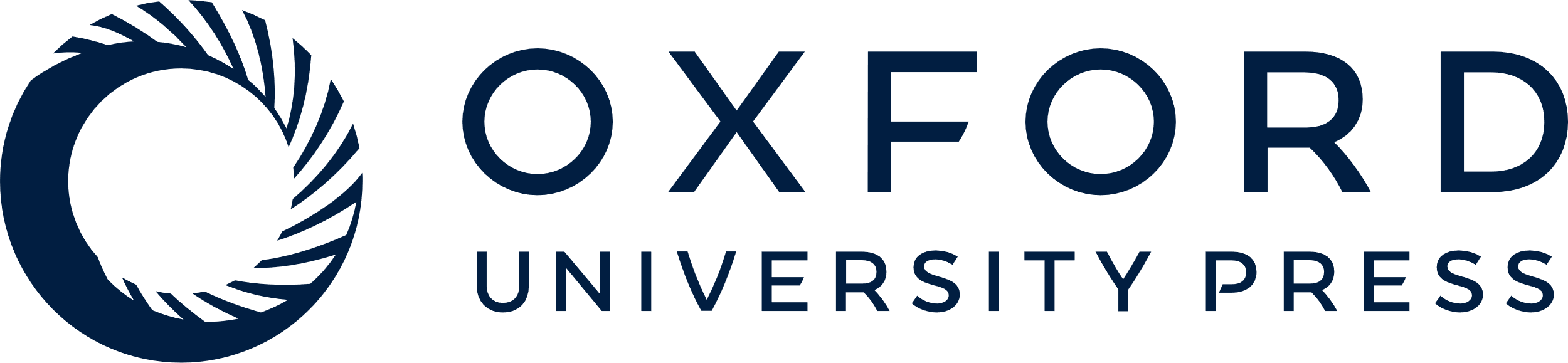 [Speaker Notes: Figure 1 Flow-chart showing the selection process for patient enrolment and definition of the final study population; CoTO, coronary total occlusion; MCE, myocardial contrast echocardiography; PCI, percutaneous coronary intervention; TIMI, thrombolysis in myocardial infarction.


Unless provided in the caption above, the following copyright applies to the content of this slide: Published on behalf of the European Society of Cardiology. All rights reserved. © The Author 2012. For permissions please email: journals.permissions@oup.com]